О ЗАВЕРШЕНИИ  2020-2021 УЧЕБНОГО ГОДА И ОРГАНИЗАЦИИ МЕРОПРИЯТИЙ ПОСЛЕДНЕГО ЗВОНКА
1
ПОСЛЕДНИЙ ЗВОНОК  25 МАЯ
Приказ ОН РК №  203 от 5 мая 2021 года «Об утверждении сроков завершения 2020-2021 учебного года и проведения итоговой аттестации обучающихся в организациях среднего образования»
(по гибкому графику)
подведение итогов 2020-2021 учебного года, переход учащихся из класса в класс  
для 11 классов прощание со школой
Цель мероприятия:
на открытом воздухе во дворе школы (торжественная линейка) по согласованию с Главными санитарными врачами регионов с соблюдением санитарных норм, 
в классе (в форме классного часа)
онлайн (в форме классного часа)
Форматы проведения:
Рекомендации по обеспечению комплекса мер безопасности:
инструктирование всех участников о порядке проведения «Последнего звонка» и соблюдении требований безопасности
нанесение разметки на территории и в здании школы
участие не более одного из родителей или законных представителей
обеспечение масочного режима и соблюдение дистанции не менее 1,5 метра между участниками мероприятия
[Speaker Notes: 1 543
1 - сменных
3 647
2-сменных
78 
 3-сменных
28 
аварийных]
РЕКОМЕНДАЦИИ ПО ОРГАНИЗАЦИИ МЕРОПРИЯТИЯ
подготовить поздравления акимов областей, г.г. Нур-Султан, Алматы, Шымкент на местных телевизионных каналах «Сәт сапар, жас түлек!»

подготовить сюжетный ряд, посвященный вопросам образования (о лучших учителях, о достижениях обучающихся, о лучших образовательных проектах региона и т.д.)

организовать участие представителей разных профессий, ректоров вузов, обладателей стипендии «Болашак», известных выпускников школ, работающих и добившихся высоких результатов, представителей сферы культуры, спорта

видеообращения успешных выпускников школы
:
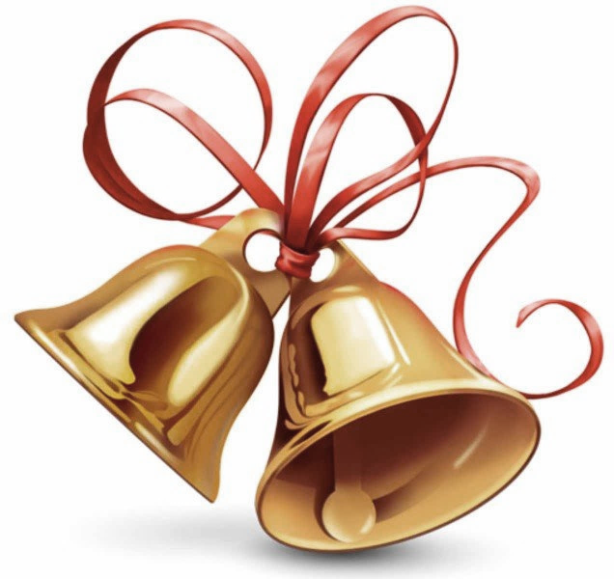 ЗАПРЕЩАЕТСЯ! В целях соблюдения педагогической этики (организовывать вручение подарков) принимать подарки  любого рода админиcтрации школы и педагогам
[Speaker Notes: 1 543
1 - сменных
3 647
2-сменных
78 
 3-сменных
28 
аварийных]
ДЛЯ ОБУЧАЮЩИХСЯ 9 (10) КЛАССОВ ПИСЬМЕННЫЕ ЭКЗАМЕНЫ:
ИТОГОВАЯ АТТЕСТАЦИЯ 2020 – 2021 УЧЕБНОГО ГОДА
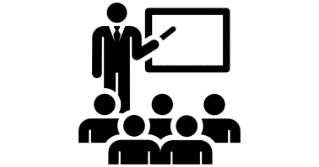 28 мая
Эссе из 100-150 слов на основе 2-х текстов  (объем -  400-450 слов). 
Максимальный балл- 20 (коммуникативная компетенция -10 б; языковая компетенция - 10 б.)
Время проведения - 2  часа
Казахский язык/Русский язык и родной язык для школ с уйгурским/таджикским/узбекским языком обучения в форме эссе
2 июня
Общее количество заданий – 15 (10 тестовых заданий и 5 задач/примеров). 
Максимальный  балл– 30.
Время выполнения  3 часа
Математика (Алгебра)
5 июня
Работа с текстом. Даются три задания к тексту. 
Максимальный  балл – 30 (коммуникативная компетенция - 20б;  языковая компетенция - 10 б.).
Время выполнения - 2 часа.
Казахский язык и литература в классах с русским/узбекским/уйгурским/таджикским языком обучения 
русский язык и литература в классах с казахским языком обучения
Повторная итоговая аттестация обучающихся 9 (10), 11 (12)  классов (при необходимости) с соблюдением санитарных требований проводится с 11 по 20 июня 2021 года
ДЛЯ ОБУЧАЮЩИХСЯ 11 (12) КЛАССОВ ПИСЬМЕННЫЕ ЭКЗАМЕНЫ
ИТОГОВАЯ АТТЕСТАЦИЯ 2020 – 2021 УЧЕБНОГО ГОДА
1 июня
Для написания эссе предлагается выбрать одну тему.  
Количество  слов в эссе от 250 до 300. 
Оценивание: за орфографию и грамматику выставляется по языковым предметам, оценка за содержание выставляется по литературе. 
Время проведения - 3  часа
Казахский язык/русский язык и родной язык для школ с уйгурским/таджикским/узбекским языком обучения в форме эссе
Всего 15 заданий (10 тестовых вопросов и 5 задач) для ОГН, 
16 заданий (10  вопросов с вариантами ответов и 6 задач) для ЕМН и  специализированных ФМН. 
Каждое задание оценивается по индивидуальному баллу.  Максимальный  балл– 30. Время проведения 5 часов.
4 июня
Алгебра и началы анализа
7 июня
Всего 18 тестовых заданий. 
Максимальный  балл– 30 (10 тестовых заданий с выбором одного правильного ответа и 5 тестовых заданий с выбором одного правильного ответа к одному контексту; 3 тестовых задания открытой формы .) 
Каждое задание оценивается по индивидуальному баллу.
История Казахстана
10 июня
Казахский язык в школах с русским и др. языками обучения
Русский язык в школах с казахским языком обучения
Тестирование  из 18 тестовых заданий по двум блокам.                                
 Аудирование: 2 текста – 5 тестовых заданий.   
 Чтение: 2 текста – 1-й текст с 5 тестовыми,  2-й    текст  с  тестовыми заданиями открытой формы. Максимальный  балл– 30.
Обзор итоговой аттестации по предмету «Алгебра»
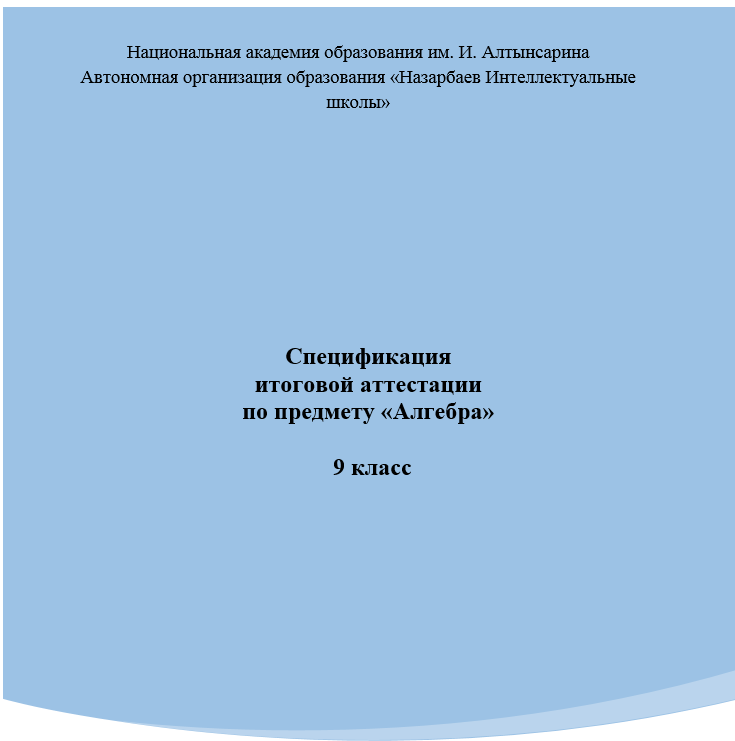 Задачи оценивания
Распределение баллов по задачам оценивания
Распределение баллов по разделам учебной программы
Шкала перевода баллов в оценки в 9-х классах
9
Разработка:  требования к заданиям итоговой аттестации
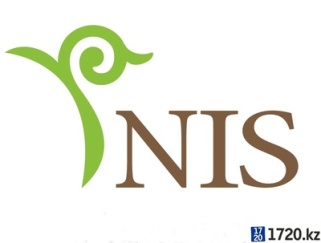 Экзаменационные задания
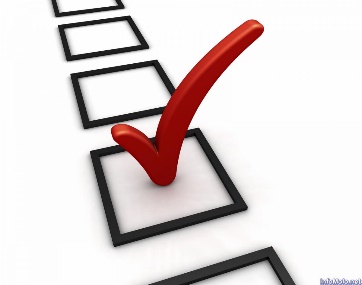 Формируются в соответствии с требованиями валидности, надежности,
практичность и направленность на развитие
направлены на оценку математической,
естественнонаучной,
межкультурной, глобальной, цифровой и учебной грамотности.
10
[Speaker Notes: Қатысушылардан  алдын ала сұралады.
Бағалау қағидаттарын қалай түсінеміз? ( тәжірибеден мысал келтіре отырып, ойларын ортаға салады)]
Типы заданий
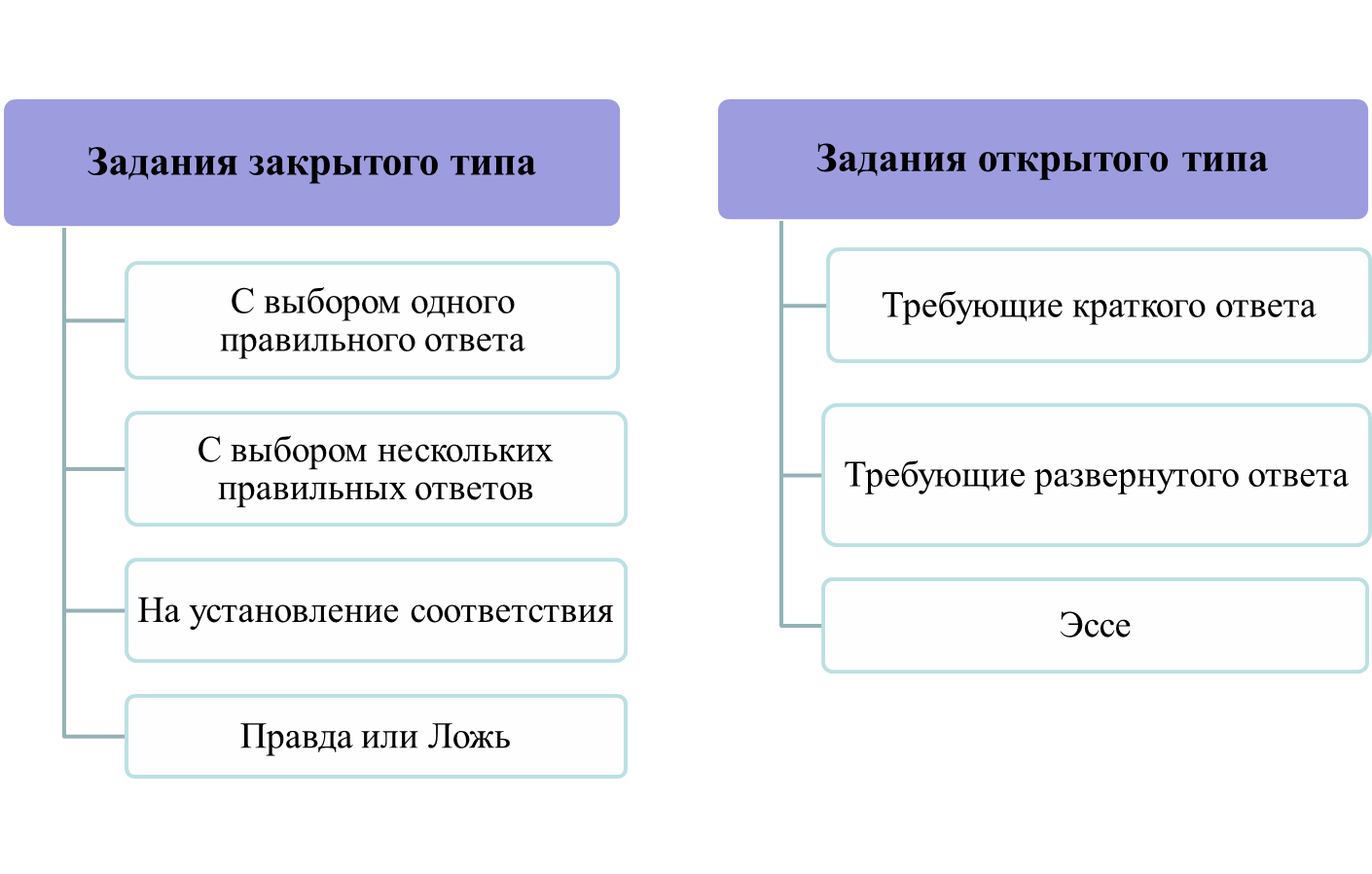 11
Задание с выбором одного правильного ответа
Расположите в порядке возрастания числа: 1,275; 0,128; 1,281; 12,82; 1,027.

А) 1,275; 0,128; 1,281; 12,82; 1,027B) 0,128; 1,281; 1,275; 1,027; 12,82C) 0,128; 1,027; 1,275; 1,281; 12,82D) 0,128; 1,275; 1,027; 1,281; 12,82
E) 1,275; 0,128; 1,281; 1,027; 12,82
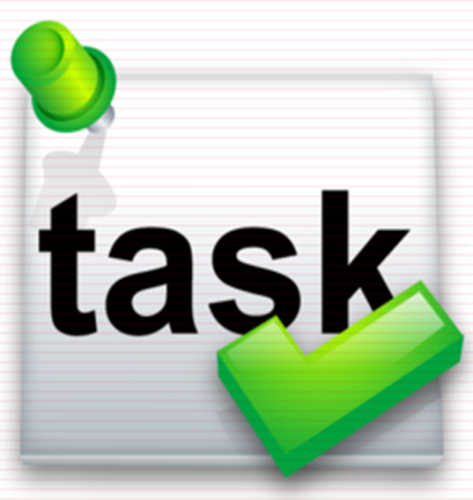 12
[Speaker Notes: В заданиях с выбором можно выделить основную часть, содержащую постановку проблемы, и готовые ответы, сформулированные преподавателем. Среди ответов правильным чаще всего бывает только один, хотя не исключаются и другие варианты с выбором нескольких правильных, в том числе и в разной степени, ответов.
Неправильные, но правдоподобные ответы называются дистракторами. Если в задании два ответа, один из которых дистрактор, то вероятность случайного выбора правильного ответа путем угадывания равна 50%. Число дистракторов выбирают таким, чтобы задание не стало слишком громоздким и трудно читаемым, но вместе с тем стараются не допустить слишком большой вероятности угадывания правильного ответа. Поэтому чаще всего в заданиях бывает 4 или 5 дистракторов, хотя в отдельных случаях, когда есть такая необходимость, их число может достигать 6–7.]
Задания, требующие развернутого ответа
Предприятие может предоставить работу по одной специальности 4 женщинами, по другой - 6 мужчинам, по третьей - 3 работникам независимо от пола. 
Сколькими способами можно заполнить вакантные места, если имеются 14 претендентов: 6 женщин и 8 мужчин?
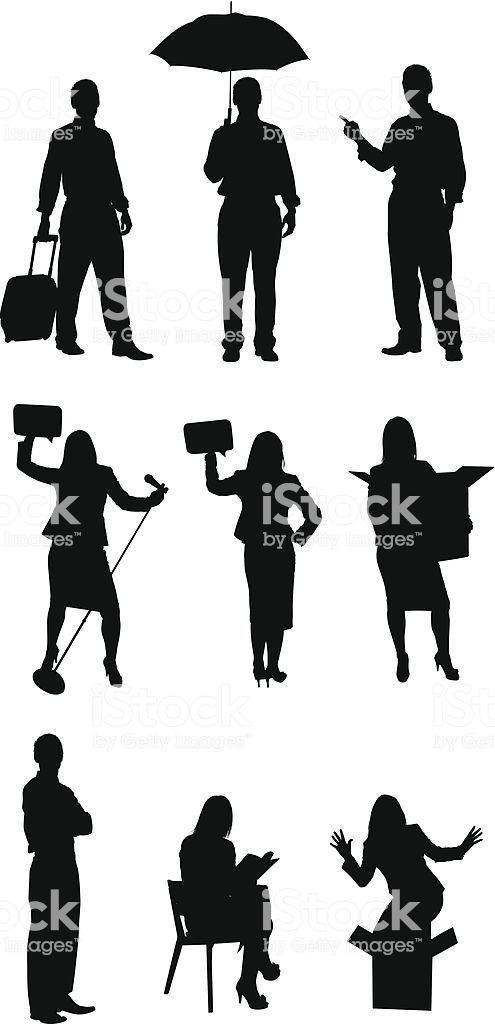 Требования к оформлению письменной экзаменационной работы
Титул парағын рәсімдеу үлгісі           Образец оформления титульного листа
Письменная экзаменационная работа
по алгебре  
за курс основной средней школы
ученика (цы) 9 класса «    »
__________________________________ФИО (в родительном падеже).

Вариант   I (II)
(указать вариант) .
Негізгі орта мектеп курсы бойынша
9–шы «А» сынып оқушысы
_____________________________
(оқушының фамилиясы, аты, тегі 
толық  ілік септігінде жазылады)
алгебрадан жазбаша 
емтихан жұмысы.

I (II)  нұсқа
(нұсқасын көрсету)
Титул парағын рәсімдеу үлгісі           Образец оформления титульного листа
Письменная экзаменационная работа
по алгебре и началам анализа
за курс средней школы
ученика (цы) 11 класса «    »
__________________________________ФИО (в родительном падеже).

Вариант   I (II)
(указать вариант) .
Орта мектеп курсы бойынша
11–ші «А» сынып оқушысы
_____________________________
(оқушының фамилиясы, аты, тегі 
толық  ілік септігінде жазылады) 
алгебра және анализ бастамалары бойынша  жазбаша емтихан жұмысы.

I (II)  нұсқа
(нұсқасын көрсету)
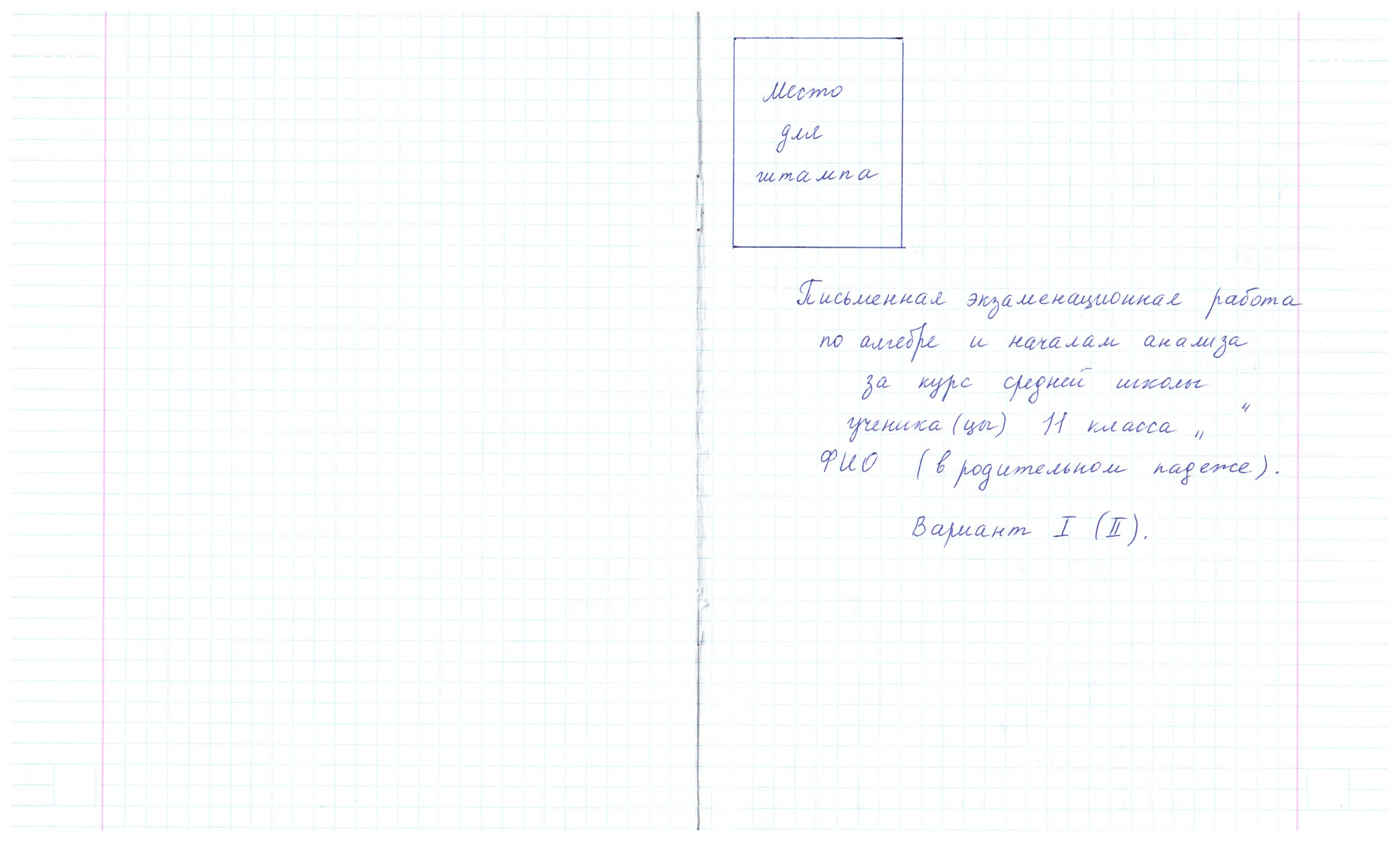 2) Экзаменационная работа выполняется на тетрадных листах со штампом школы. Название, номер школы, ее местоположение указаны на штампе. Здесь же указывается дата проведения экзамена. Листы складываются в виде  тетради.
3) Условие задачи переписывается один раз. Специальная сокращенная запись условия не делается, это должно естественным образом  войти в общее объяснение решения, после решения записывается ответ.
4) При выполнении заданий ученик указывает все использованные формулы и тождества.
5) Рисунок выполняется ручкой, при построении графиков функций обязательно указывать точки пересечения с осями координат и критические точки функции.
6) В записи объяснений решения заданий следует избегать  многословности, краткость и четкость должны сочетаться со строгостью рассуждений.
7) При  решении также следует объяснять основные этапы и, если это необходимо , выполнять чертежи. 
8) Работа должна быть выполнена аккуратно и разборчиво.
Оценивание письменной экзаменационной работы
При выполнении письменной работы могут встретиться:
-ошибки;
-недочеты ;
-мелкие недочеты.
1) Ошибки:
-ученик не усвоил основной материал;
-не знает основные правила, формулы, тождества;
-не умеет применять их при решении заданий.
2) Недочеты
-не указаны единицы измерения;
-в записи ответа использованы  сократимые  или неправильные дроби  и т.д.;
-отсутствие обоснования решения;
-отсутствие пояснений.
3) Мелкие недочеты
-нерациональный способ решения;
-недостаточные пояснения;
-отсутствие обоснования решения
-небрежная запись решения и т. д.
Оценка  «5»  ставится за безупречное выполнение всех заданий  контрольной работы, допускается не более двух мелких недочетов.
Оценка «4»  ставится, если одно задание не выполнено или выполнено с ошибкой.
Оценка «3»  ставится, если выполнено правильно не менее трёх заданий и учащийся показал владение обязательными знаниями и умениями.
Оценка 2 ставится, если не выполнено больше половины заданий и учащийся не показал владение обязательными знаниями и умениями.
На работы, выполненные на  «5»  и  на «2» пишется рецензия.
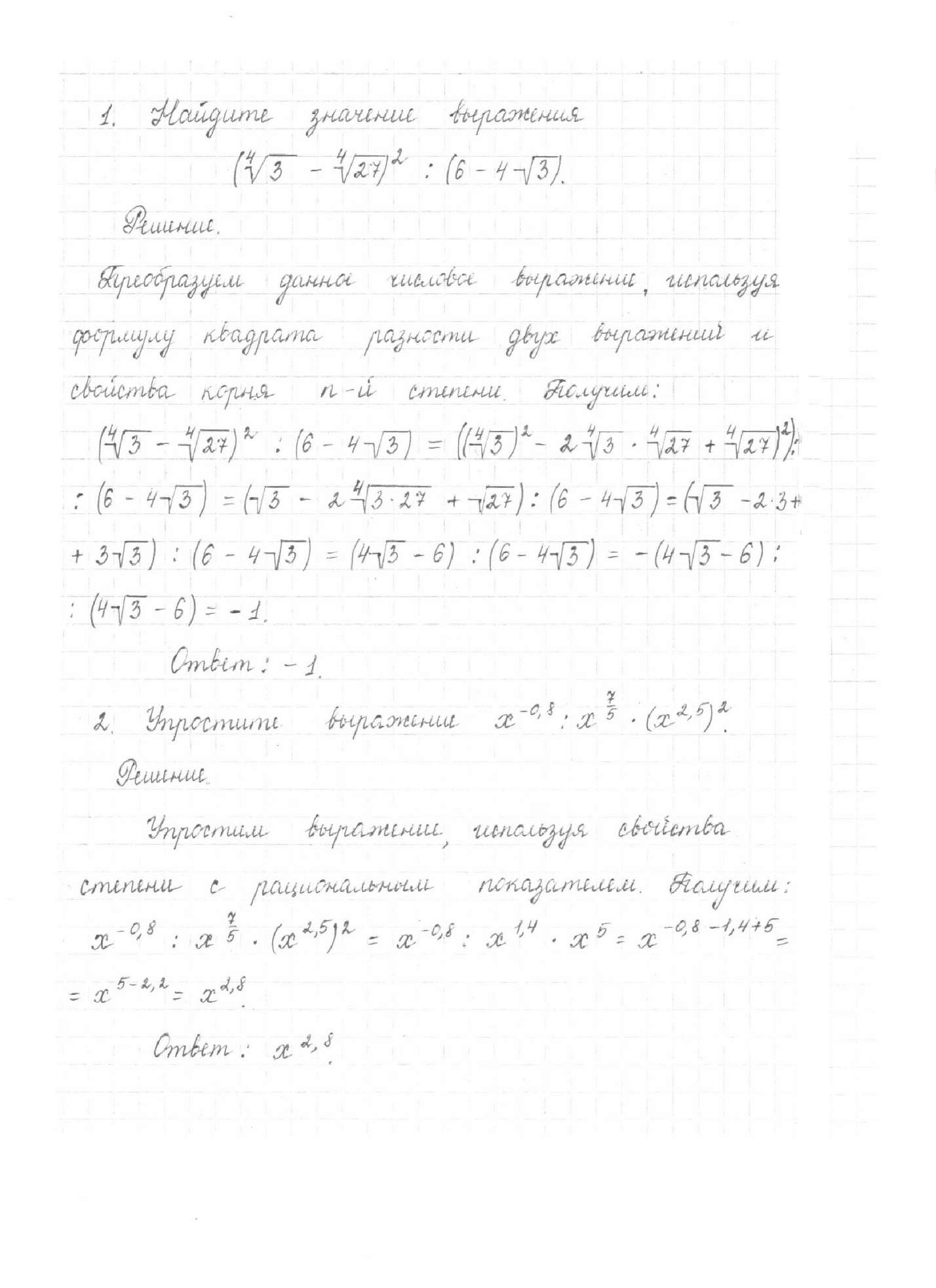 «АЛТЫН БЕЛГІ»
Письменные работы претендентов проверяются Комиссией, созданной при управлении образования (республиканские школы Комиссия при Министерстве). 

 В состав Комиссии, созданной при управлении образования и Министерстве, входят квалифицированные, опытные педагоги предметов, по которым проводятся письменные экзамены. 

Заключительное заседание Комиссии, формируемой при школе по подведению итогов работы и принятию решения об утверждении списка обучающихся, награждаемых знаком "Алтын белгі", проводится не позднее 12 июня текущего года.

 Списки обладателей аттестатов об общем среднем образовании и знака "Алтын белгі" утверждается приказом директора школы.
19 822 претендентов на получение аттестата об общем среднем образовании  «Алтын белгі»
ИТОГОВАЯ АТТЕСТАЦИЯ
ПЕРЕДАЧА ЭКЗАМЕНАЦИОННЫХ МАТЕРИАЛОВ 11 КЛАССА В ЭЛЕКТРОННОМ ФОРМАТЕ
Национальный  центр тестирования отправляет экзаменационные материалы 
  (темы эссе, контрольные работы,  книжки вопросники с листами ответов, аудиоматериал для блока «аудирование» в формате мр3)
С НЦТ в УО
(управление  образования) до  15.05.2021 г.
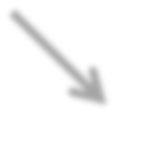 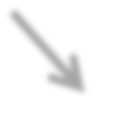 Ответственное лицо управления  образования отправляет в отделы образования
С УО в ОО
(отдел  образования) до  20.05.2021 г.
ОТПРАВКА  ЭКЗАМЕНАЦИОННЫХ  МАТЕРИАЛОВ
С ОО (отдел  образования)  в ОО до
25.05.2021 г.
Ответственное лицо отдела  образования отправляет в  организации образования
ВЫПУСКНОЙ ВЕЧЕР - 2021
Дата проведения: 12 – 14 июня
«Тәуелсіздік ұландары»
Тема:
Классный час в каждом классе отдельно с вручением аттестата выпускникам
Форматы проведения:
Торжественное мероприятие - вручение аттестата выпускникам на открытом воздухе  с ограниченным контингентом участников
обеспечение строгого соблюдения мер санитарной безопасности
обеспечение масочного режима
соблюдение дистанции не менее 1-1,5 метра между участниками мероприятия с нанесением разметки на территории и в здании школы
участие не более одного из родителей или законных представителей
Рекомендации:
привлечение к проведению мероприятий аниматоров, праздничных агентств, частных студий 
пышное проведение выпускного  мероприятия   (оформление класса,  внешний вид выпускника и др.)
организация праздничных столов
проведение выездных экскурсий по городу с привлечением автомобилей на прокат
организация выпускных мероприятий в ресторанах, кафе и в других увеселительных учреждениях
Не допускается:
ВНИМАНИЕ! Выпускной вечер – традиционное мероприятие, посвященный вручению документа о среднем образовании
[Speaker Notes: 1 543
1 - сменных
3 647
2-сменных
78 
 3-сменных
28 
аварийных]
СПАСИБО ЗА ВНИМАНИЕ!